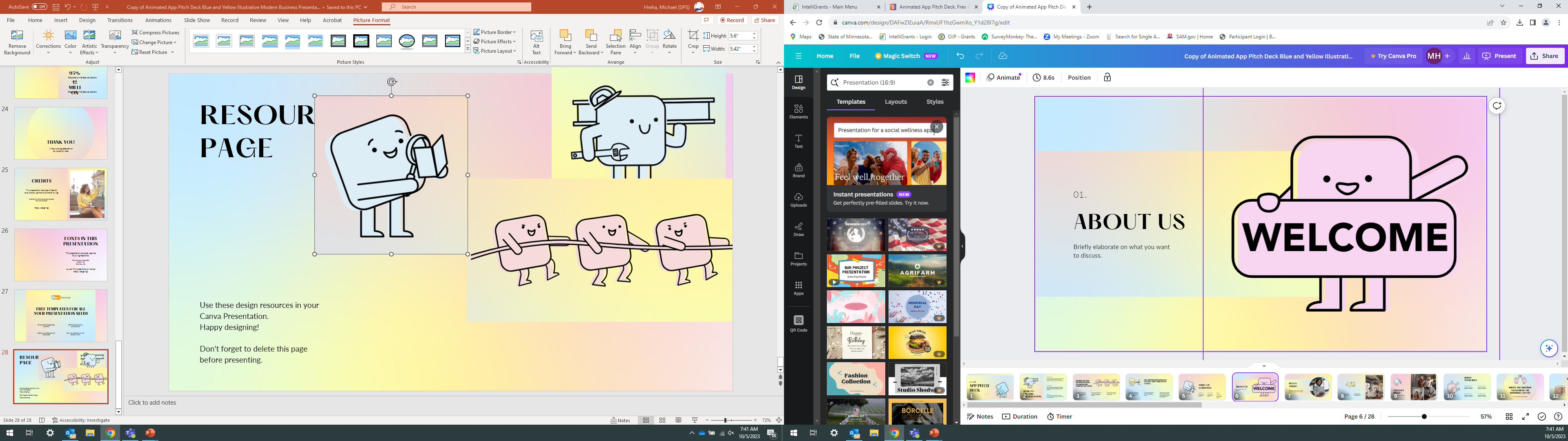 Office of Justice Programs
How to Review a Proposal
October 2023
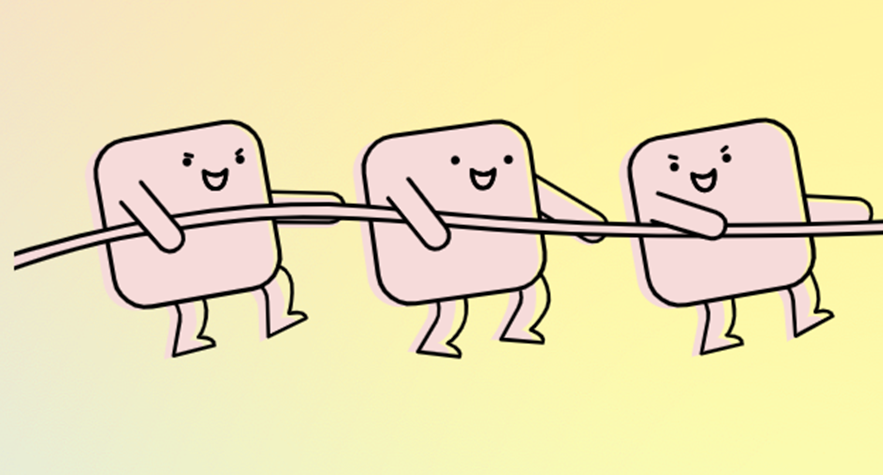 Why use Volunteer Reviewers?
To include a wide variety of perspectives and experiences that can inform the grant making process.
Make the granting process more inclusive, transparent, fair, and as free from influence and bias as possible.
&
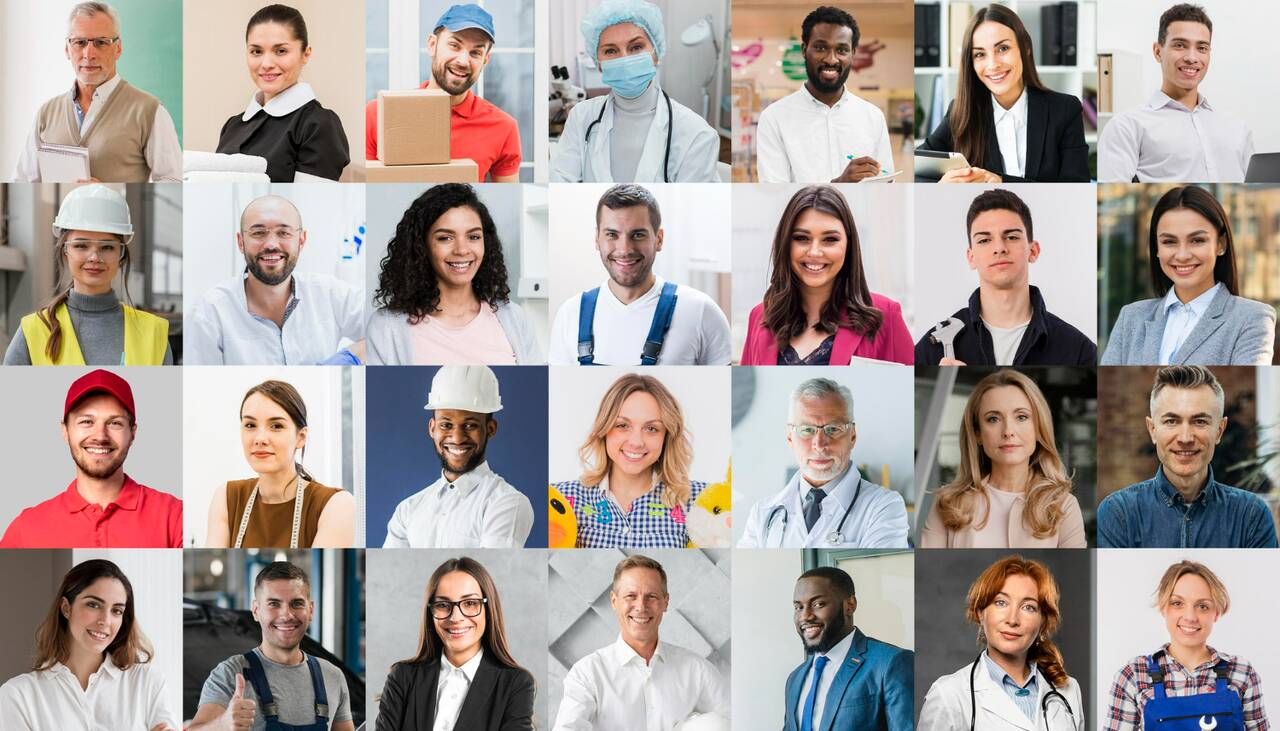 Who are the Reviewers?
Community Members
Teachers/Educators
Subject Matter Experts
Crime Victim Advocates
State & Local Government
Youth Workers
Law Enforcement
Benefits of Reviewing
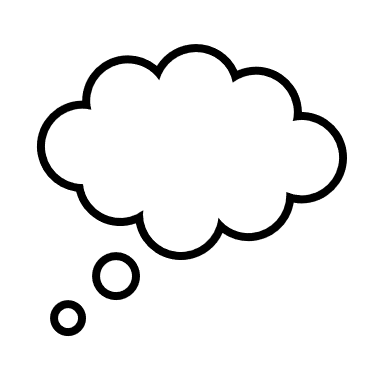 Being a proposal reviewer is one of the best ways to learn how to write a good proposal!
1. Learn more about the grant making process
2. Gain a better understanding of OJP
3. Have a voice in the process
4. Learn about YIP & CCIP programs across the state
Overall Expectation of Grant Reviewers
Keep proposals and scores confidential – this is not public information UNTIL the grants are awarded.

Review the required elements in the Request for Proposal (RFP) for the following sections: Narrative, Work Plan & Budget.  Your scores reflect how well the proposal addresses those requirements.

Immediately report any conflict of interest to OJP and do not score proposals for which you have a conflict.
Review the RFP
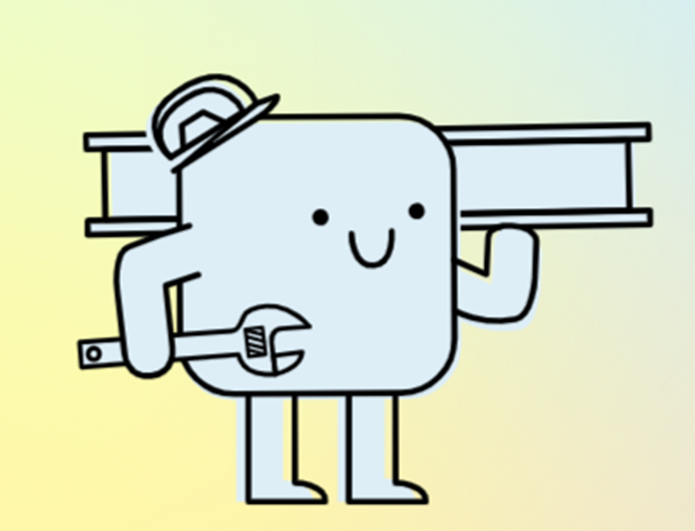 Become familiar with:
The requirements of the proposals
The scoring criteria and point allocation
Read and understand the rating form
Reviewing Proposals: Step 1
Set aside enough time to review each proposal thoroughly; this is not a quick process.
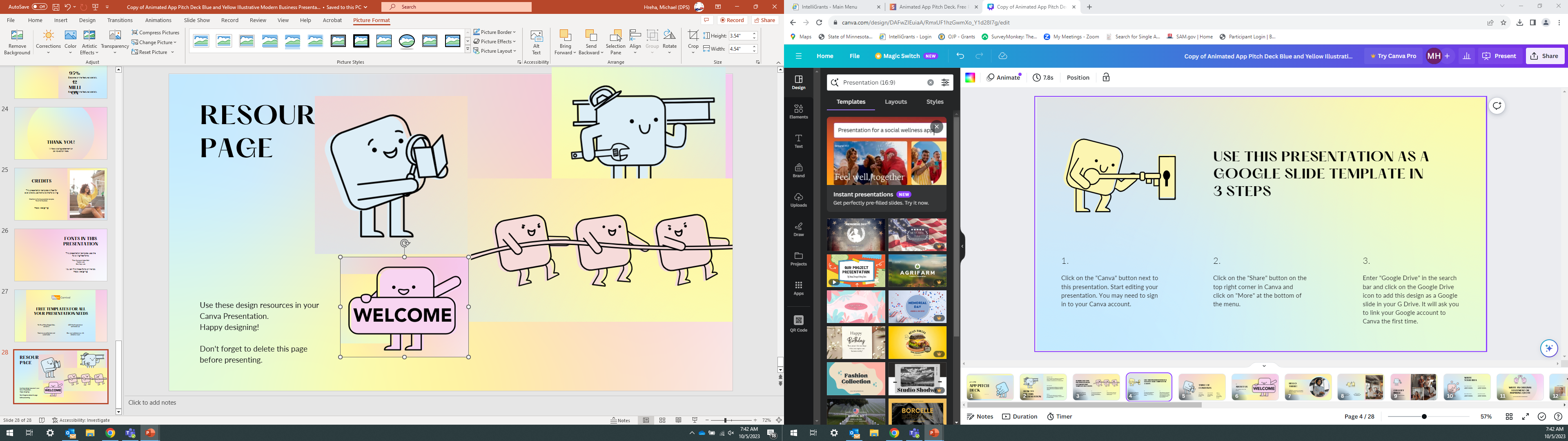 Reviewing Proposals: 
Step 2
We recommend you do a first reading of each proposal without scoring, to get a sense of what they are proposing and where to find details important for scoring.
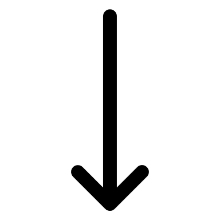 Use the info on the rating form to guide your scoring.
Re-read each proposal and score them.
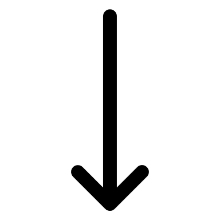 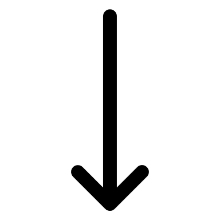 It is critical that you note strengths and weaknesses to support your scores.
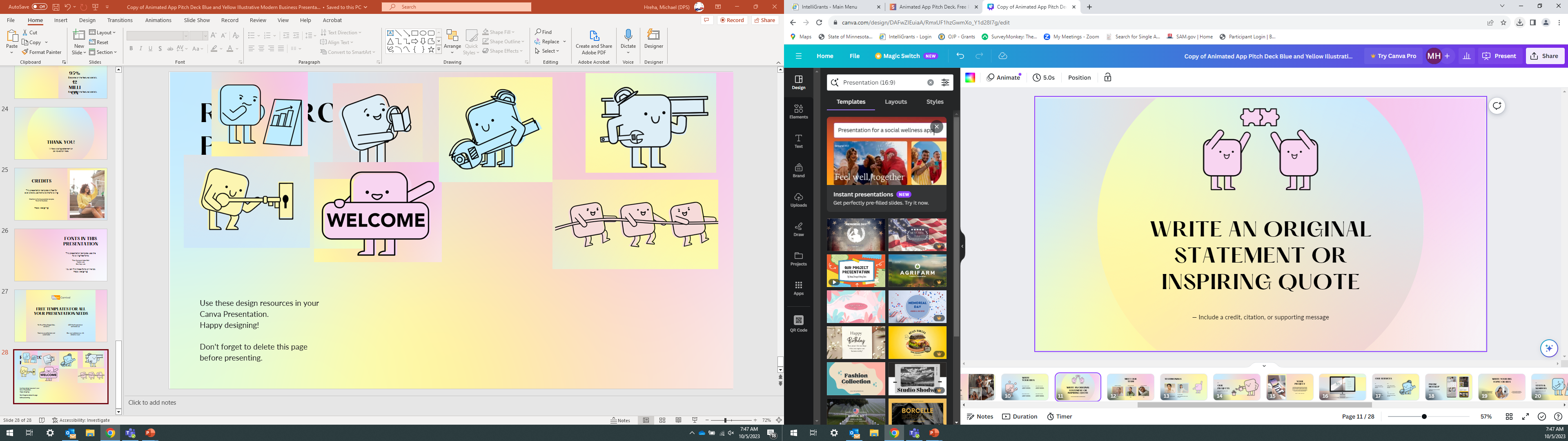 Virtual Grant Review Meeting
Join on time, ready to discuss the proposals.

All rating forms must already be completed.

Submit your completed conflict of interest form.

Participate in the discussion of strengths & weaknesses.

Reviewers may change their scores based on discussion.

Reviewers will see an overall scoring for all proposals at the end of the meeting.
Range of Scores
Scores of a perfect 100 should be very rare as this means there were no weaknesses in the proposal.
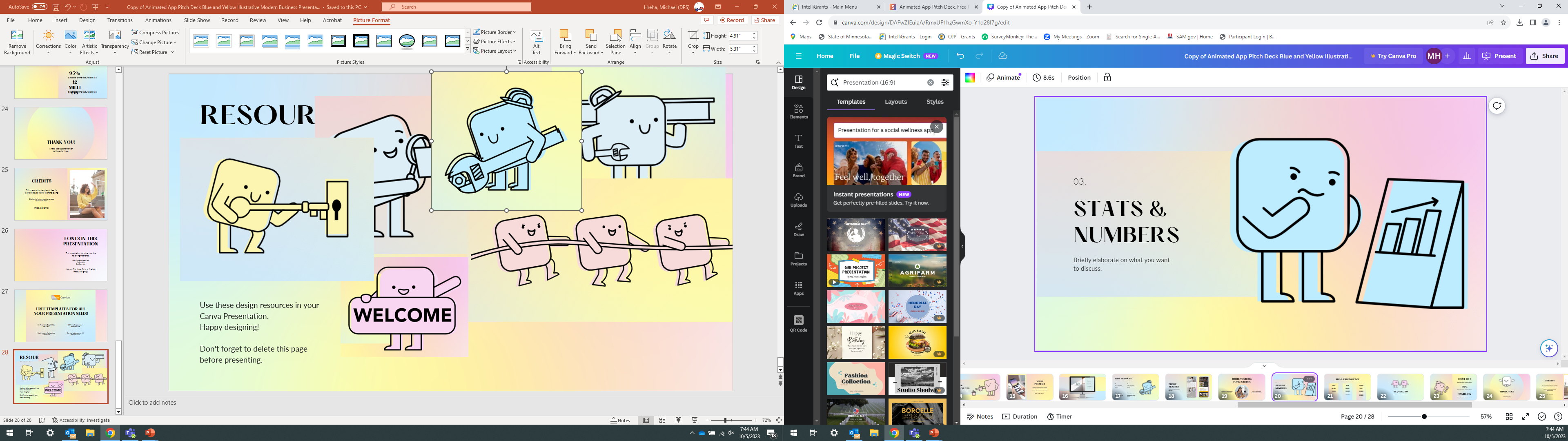 Name Surname
Just as rare is a score of 0 as this means there are no strengths in the proposal.
If you do feel like a score of 100 or 0 are warranted, please document your reasoning completely.
Scoring Guidance
Everyone scores differently – that’s okay. Just be consistent in your scoring.

Only score a proposal based on the information provided – don’t assume anything or include outside knowledge.

Score proposals against the criteria in the RFP– not against other proposals.

No fractions or decimals – whole number scores only!
Review Guidance
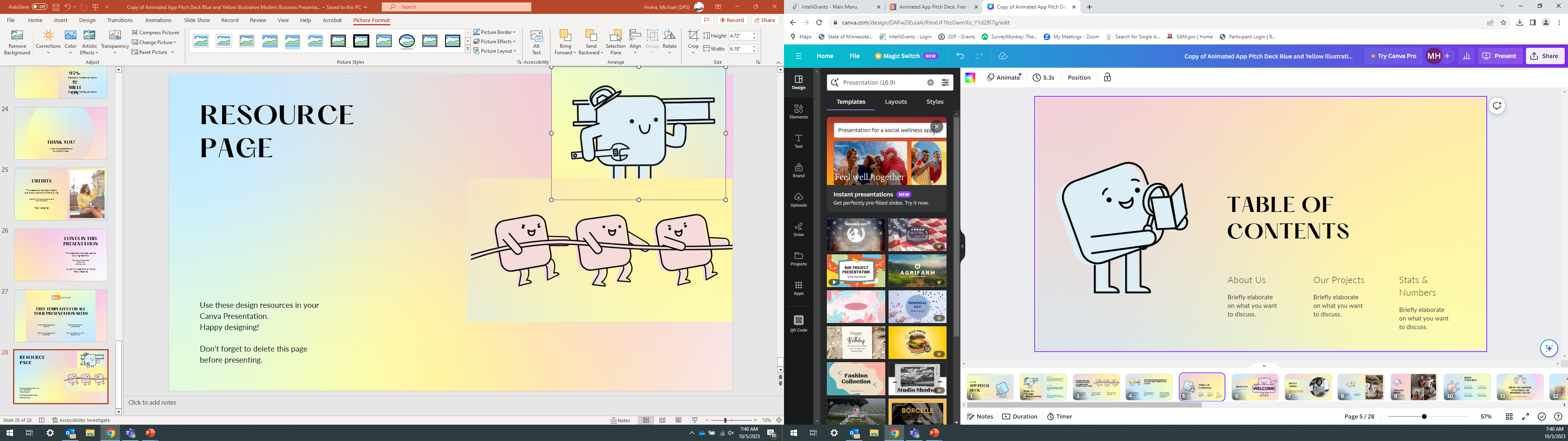 Thank You
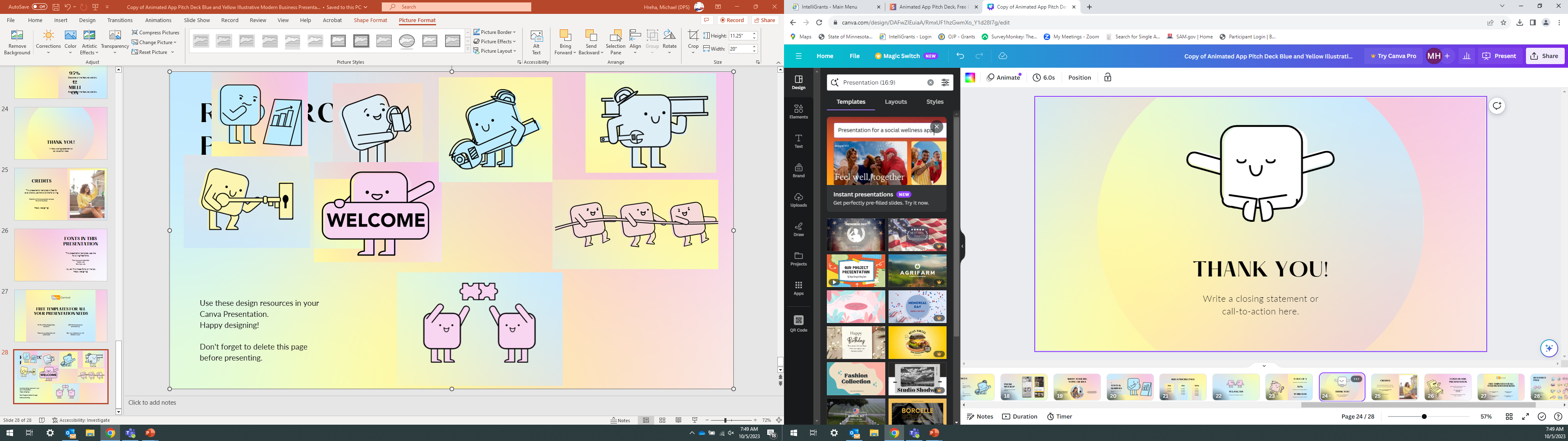 For more information or questions please contact the Minnesota Department of Public Safety, Office of Justice Programs: 

Greg Herzog (YIP Grants)
greg.herzog@state.mn.us		

Mike Hreha (CCIP Grants)
michael.Hreha@state.mn.us